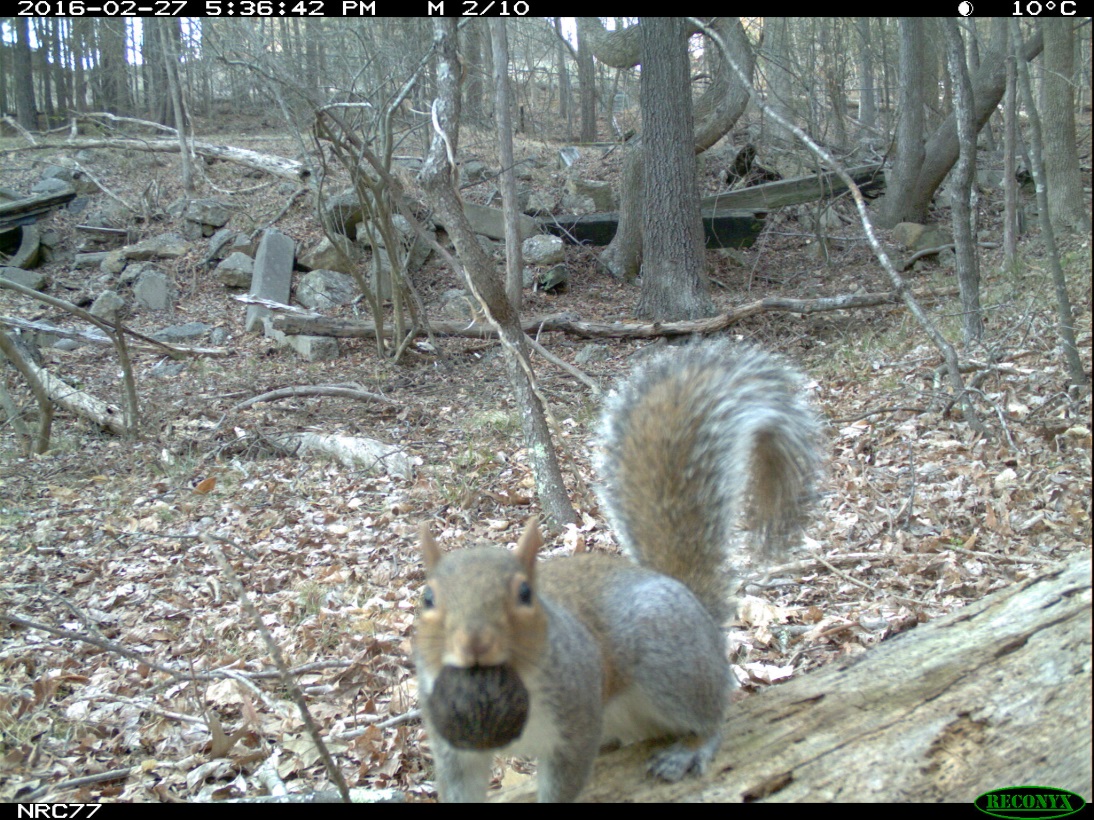 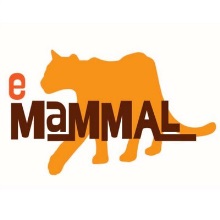 Eastern Gray Squirrel (Sciurus carolinensis)
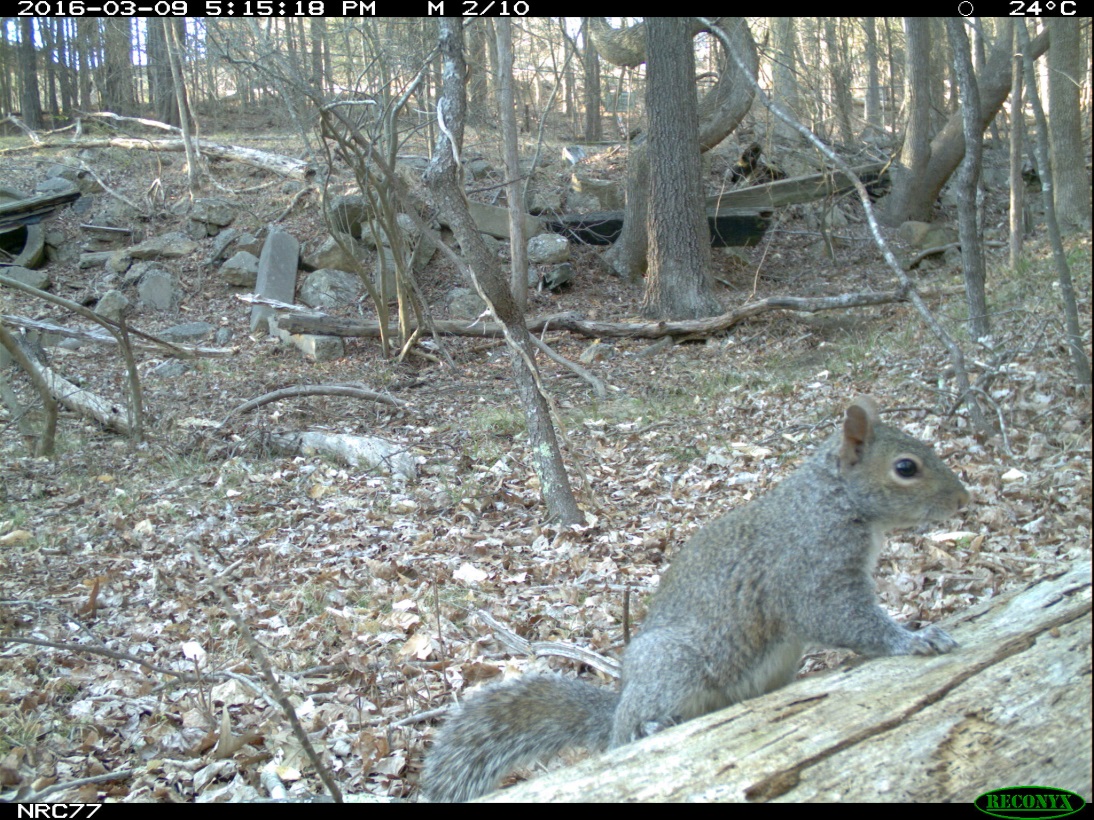 Photos from the Triangle Camera Trap Survey
[Speaker Notes: To accompany STEP 1: The Niche Concept]
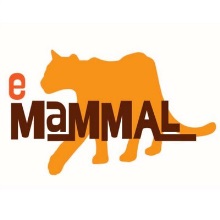 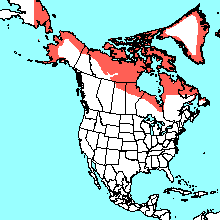 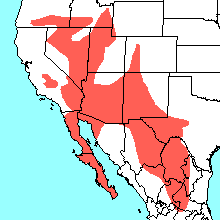 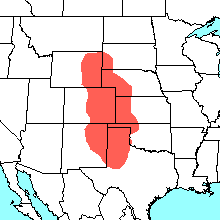 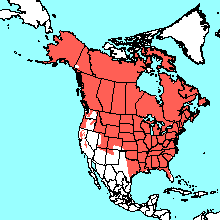 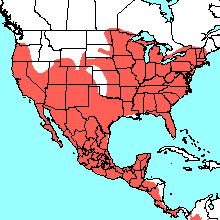 Arctic Fox 
(Vulpes lagopus)
Red Fox 
(Vulpes vulpes)
Kit Fox 
(Vulpes macrotis)
Swift Fox 
(Vulpes velox)
Gray Fox 
(Urocyon cinereoargenteus)
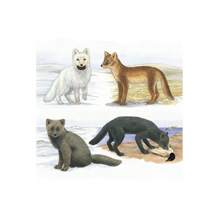 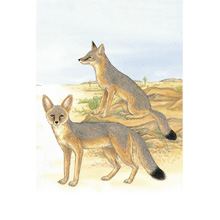 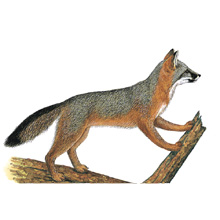 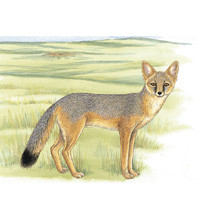 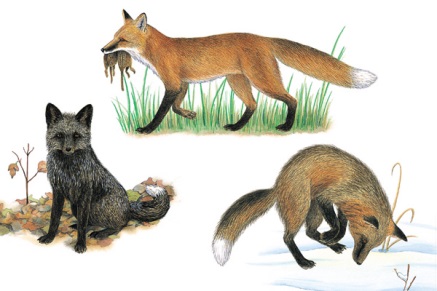 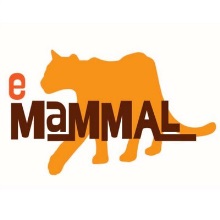 Northern Flying Squirrel 
(Glaucomys sabrinus)
Ecological Specialists
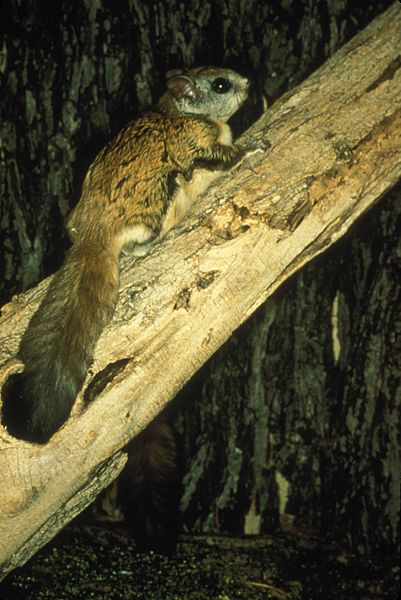 Koala
(Phascolarctos cinereus)
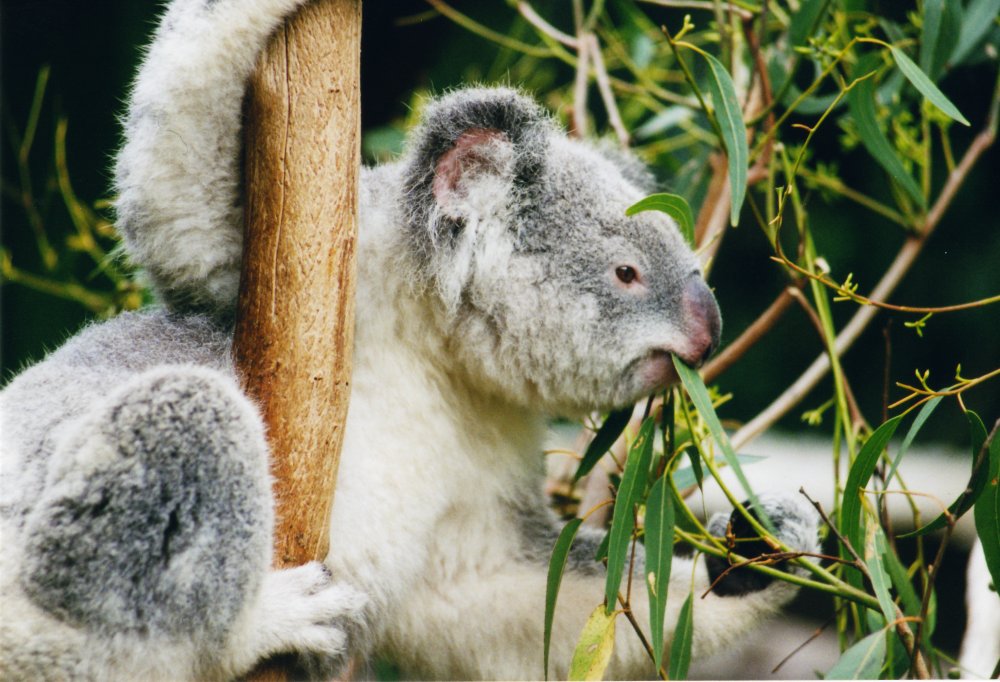 © Arnaud Gaillard
Photo by US Fish and Wildlife Service
[Speaker Notes: To accompany STEP 3.3: Generalists and Specialists]
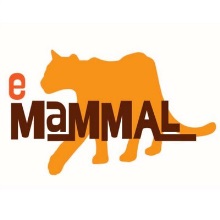 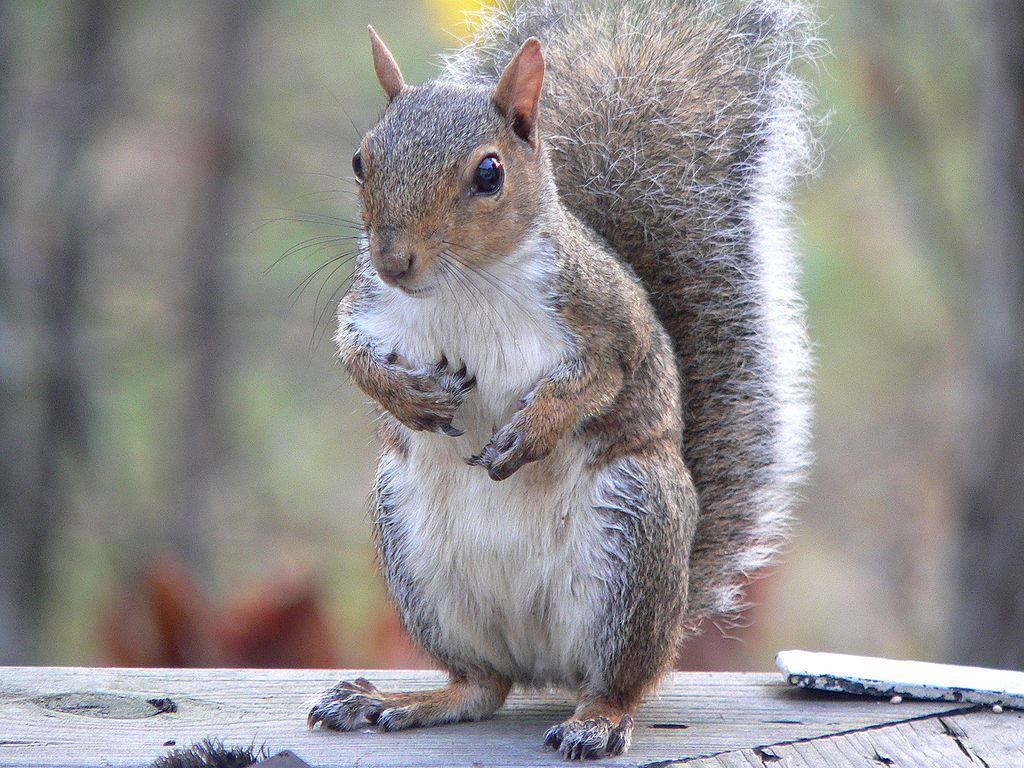 Eastern Gray Squirrel (Sciurus carolinensis)
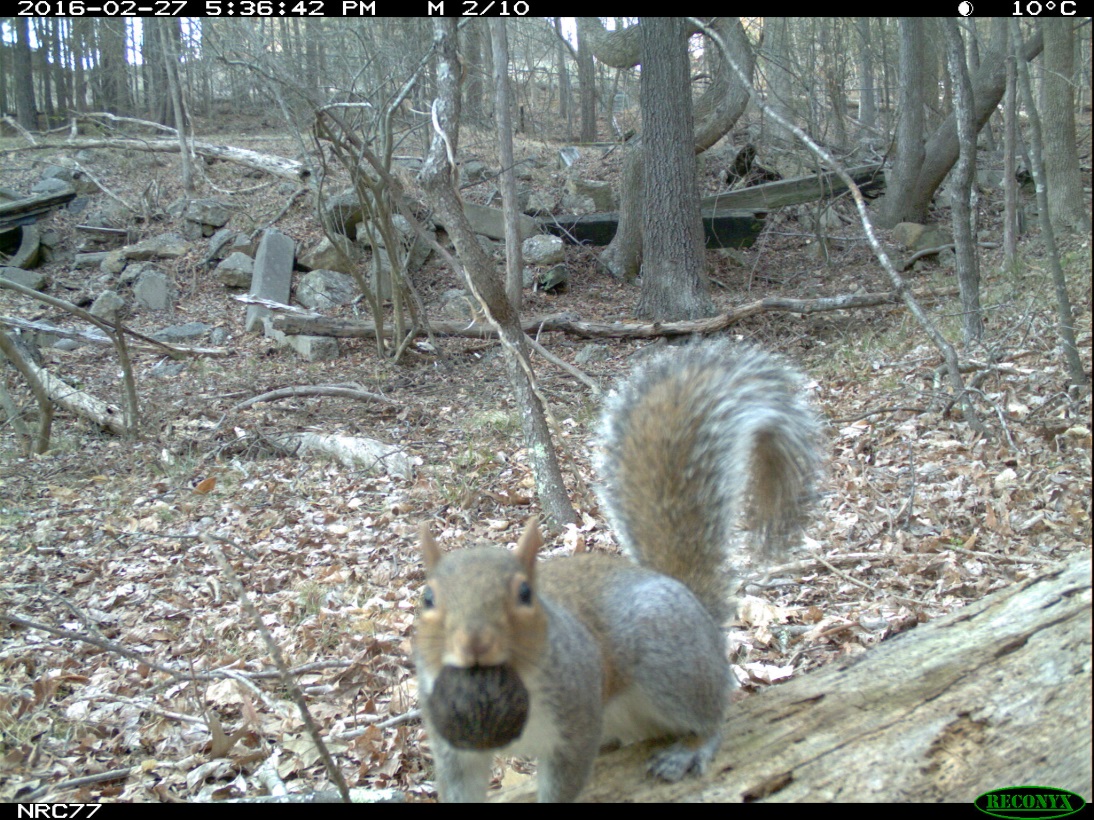 Ken Thomas - KenThomas.us(personal website of photographer), Public Domain, https://commons.wikimedia.org/w/index.php?curid=1562083
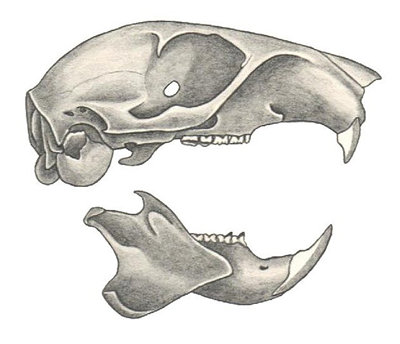 Triangle Camera Trap Survey
Alicia V. Linzey
[Speaker Notes: To accompany STEP 6.2: Adaptations]
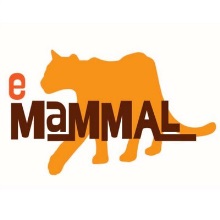 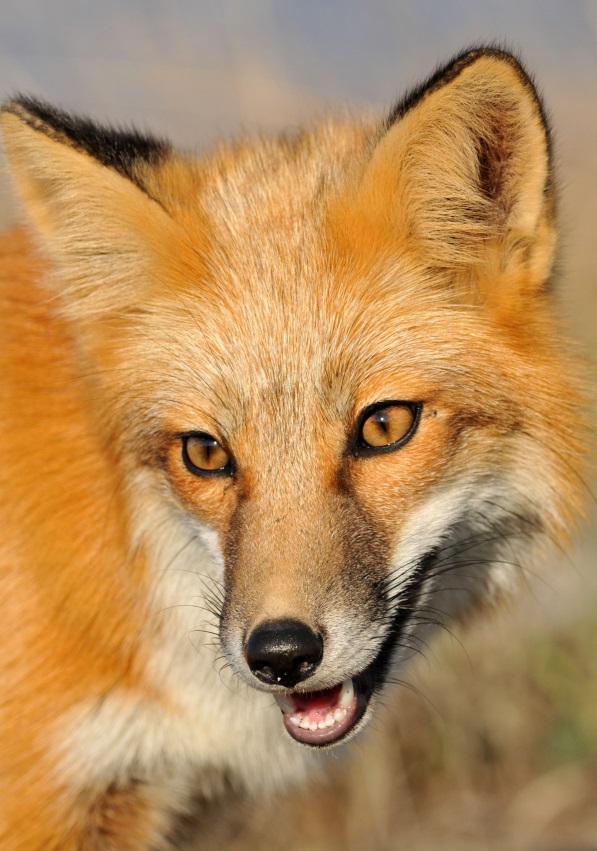 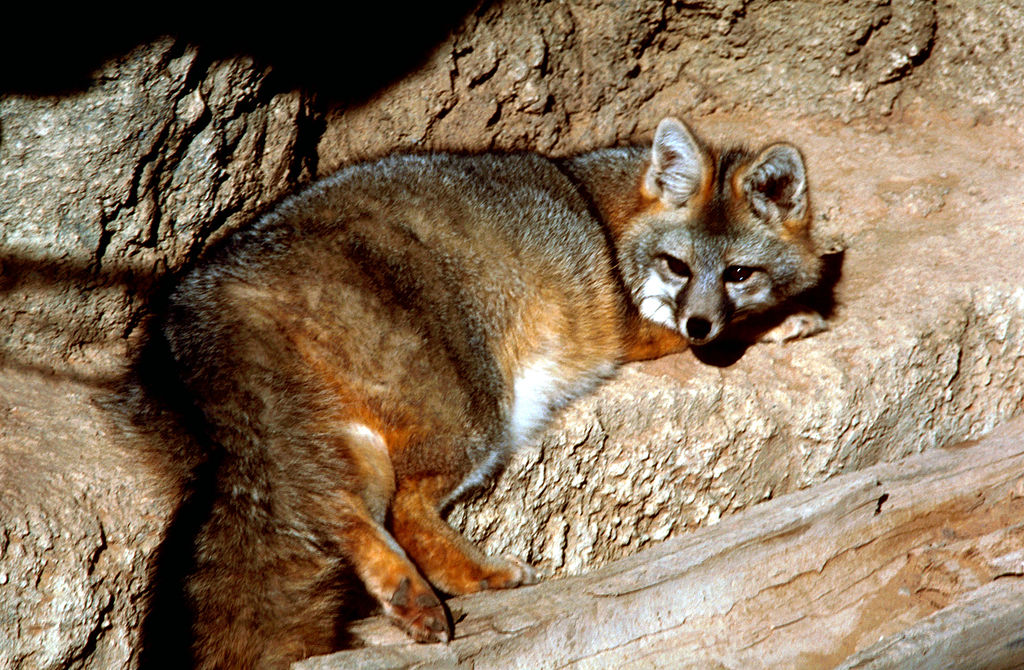 © Minette Layne
Gary M. Stolz
U.S. Fish and Wildlife Service
[Speaker Notes: To accompany STEP 6.3: Adaptations]
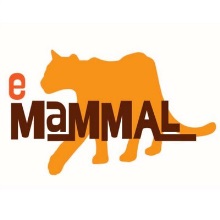 Gray Fox
Red Fox
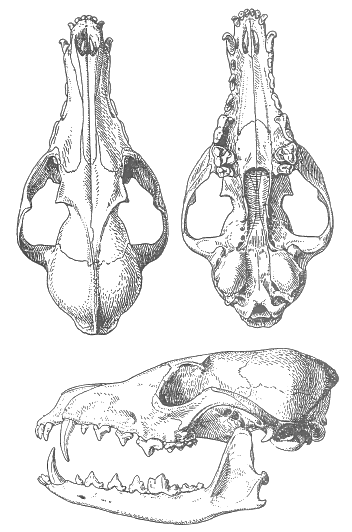 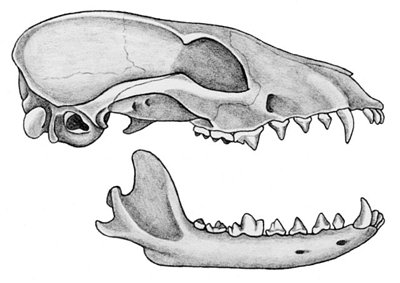 © Alicia V. Linzey
Bobcat
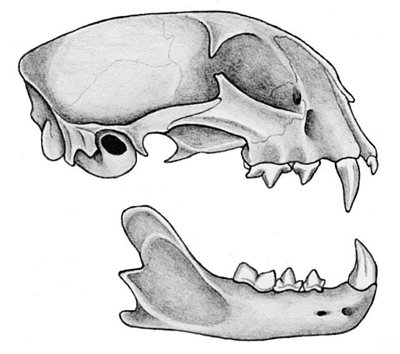 © Alicia V. Linzey
© N.N. Kondakov
[Speaker Notes: To accompany STEP 6.3: Adaptations]
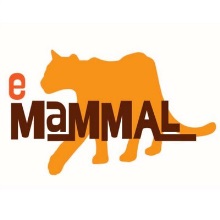 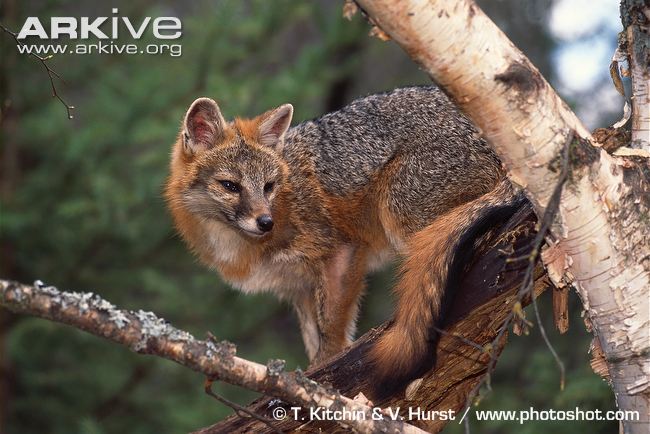 Gray Fox
© N.N. Kondakov
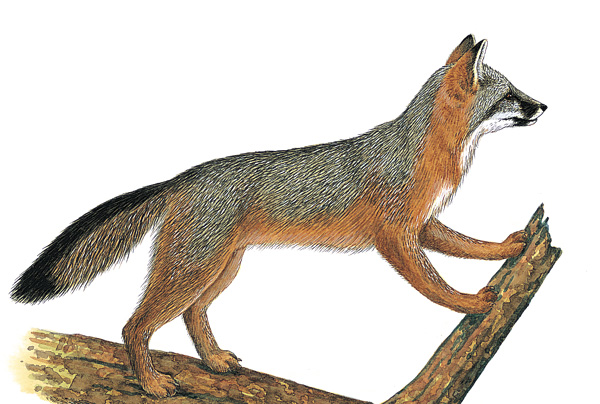 Credit: painting by Consie Powell from Kays and Wilson's Mammals of North America, © Princeton University Press (2002)
[Speaker Notes: To accompany STEP 6.3: Adaptations]